Гласные звуки и буквы
Звуки
Буквы
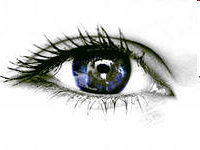 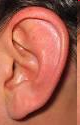 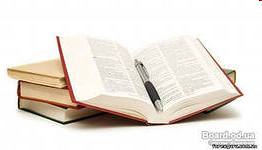 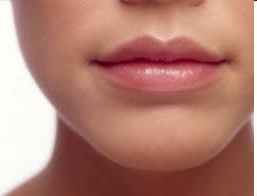 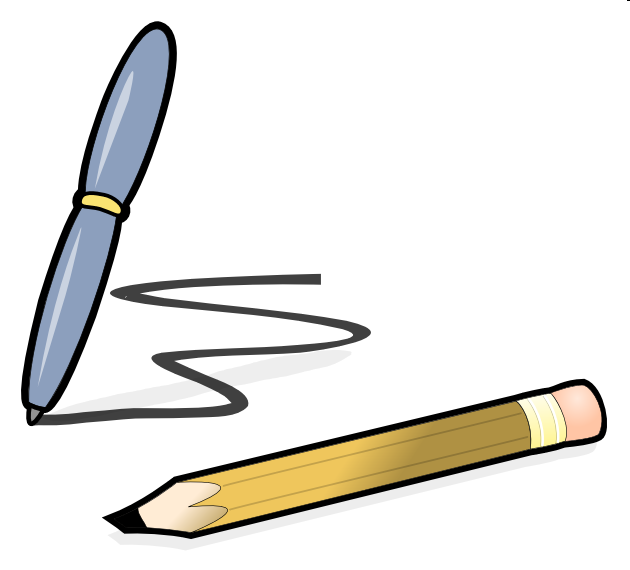 А   У     Ы    О    Э
Я   Ю    И    Ё     Е
«Исключи лишнее»
А  У  И   Ы  П
К  У  О   А  И
Л   Ж   Ш  В  А  
НА- НИ- НО-НЫ
Кто в домике живет?(РАССЕЛИ СЛОГИ)
Вставь гласную букву
М _ к,                             инд _ к, 
   л _ к,                              мал _ ш, 
   к _ т,                              пет _ х
   кр _ т,                            ст _ л, 
   п _ ля,                           к _ рица
   _ тка,                             фл _ г.
   г _сь
Чтение слов
МАКЛУККОТКРОТ
ПУЛЯУТКАГУСЬ
ИНДЮК
МАЛЫШ
ПЕТУХ
СТОЛ
КУРИЦА
ФЛАГ
Нарисуй схемы словам
УТКА-ГУСЬ-ИНДЮК-ПЕТУХ
КУРИЦА
ЧТЕНИЕ ПРЕДЛОЖЕНИЙ
Зимой птицам голодно.  Они   любят клевать пшено, семечки и крошки хлеба. Ребята,  кормите птиц зимой!  Они будут вам благодарны!
СПАСИБО ЗА УРОК!